Sigmund Freud’s Personality Divisions
The ID, Ego, and Superego
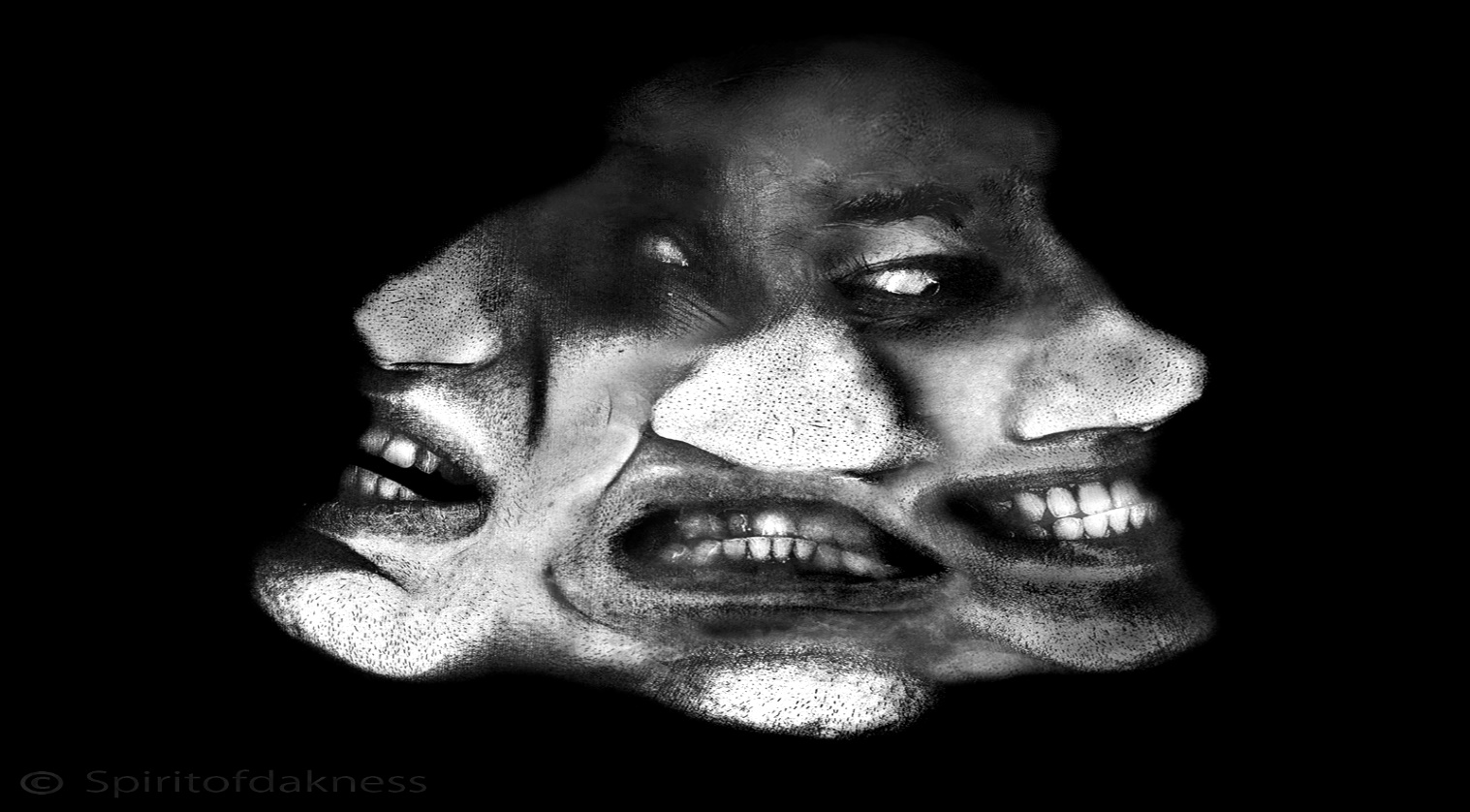 Sigmund Freud
Psychoanalyst
Studied the unconscious mind and how it affects human behavior
Believed dreams allow the unconscious mind to release itself
Purpose of dreams: They satisfy through fantasy the instinctive urges that society judges unacceptable
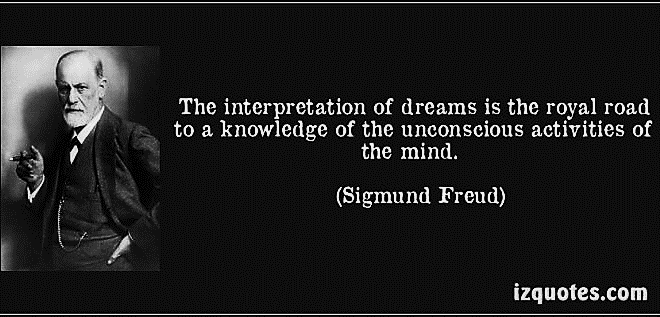 Personality’s Three Divisions
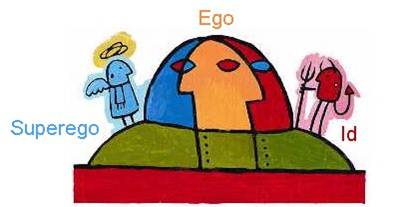 Id
Completely unconscious and primitive
A holding place for your instinctual and biological urges
Operates under the “pleasure principal”
Seeks immediate gratification of desires
Disregards consequences
Ego
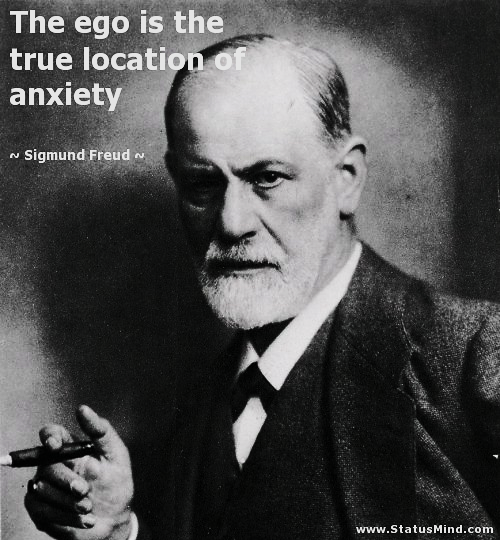 Serves as the organized mediator between you and reality
Rational – not instinctual
Operates under the “Reality Principal”
Restrains the instinctual Id to maintain safety of the person
Superego
Partly conscious
Represents:
A parental conscience
The rules of society, morality
Societal pressures (tells us what is right or wrong)
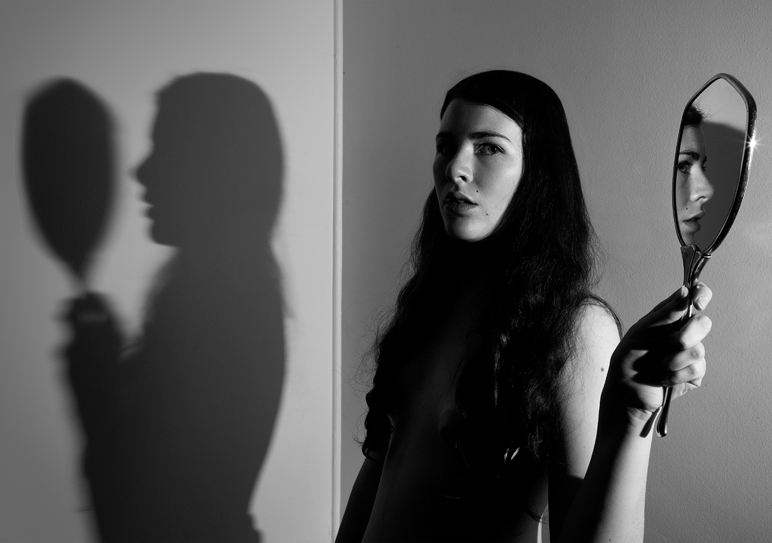 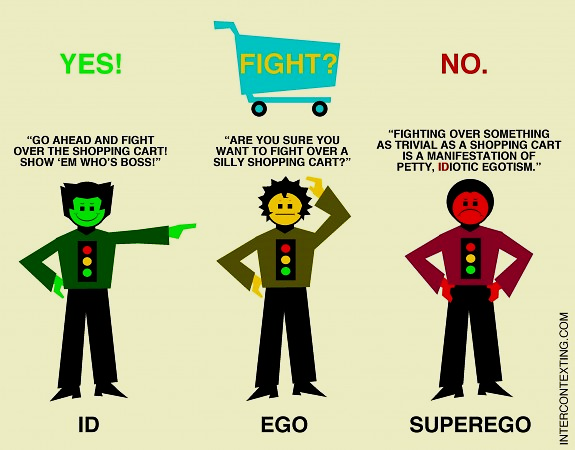 Identify the part of Freud’s personality divisions that have taken over the passengers of this vehicle.